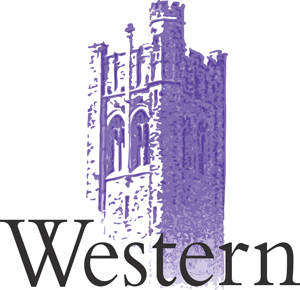 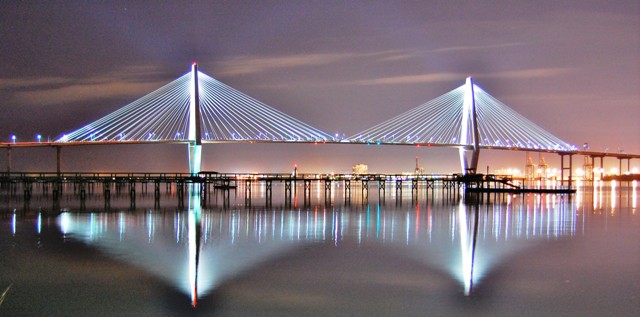 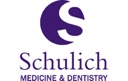 EIGHTY-NINTH ANNUAL MEETING OF THE AMERICAN ASSOCIATION OF NEUROPATHOLOGISTS
June 20-23, 2013 Charleston, SC
Diagnostic Slide Session, Case #1
Murad Alturkustani
Lee-Cyn Ang
Disclosure
No conflict of interest to disclose
Clinical Summary
Forty eight year-old male
Psychiatric & behavioral abnormalities
Period: 2 years
PMH: controlled hypertension
Family history: not contributory
Frontal area
Relatively preserved myelin
LFB x400
Neurofilament x400
Moderate-severe myelin loss
LFB x400
Neurofilament x400
Severe myelin loss
LFB x400
Neurofilament x400
Pigments
LFB x400
LFB x400
Pigments
D-PAS x400
Masson Fontana x400
Pigments
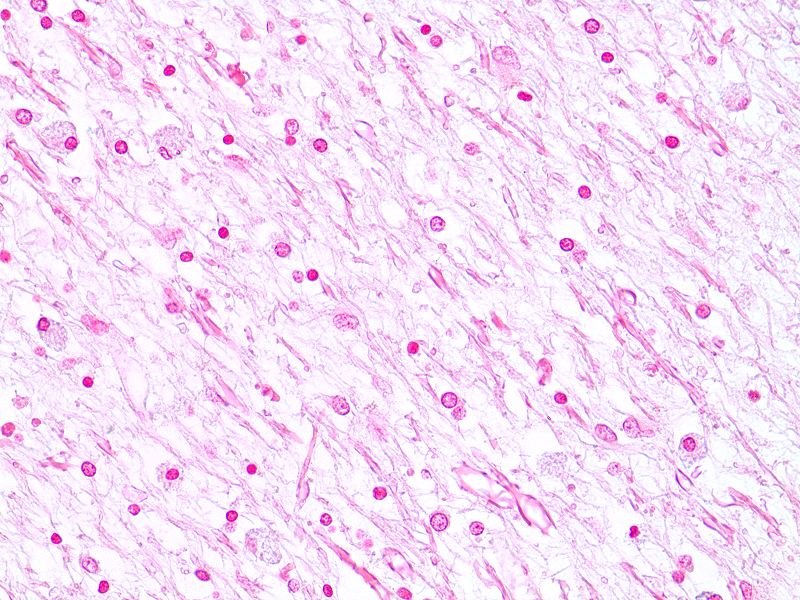 Perrl’s Prussian Bluex400
Perrl’s Prussian Bluex400
Pigments
CD68 x200
CD68 x400
Cerebellum
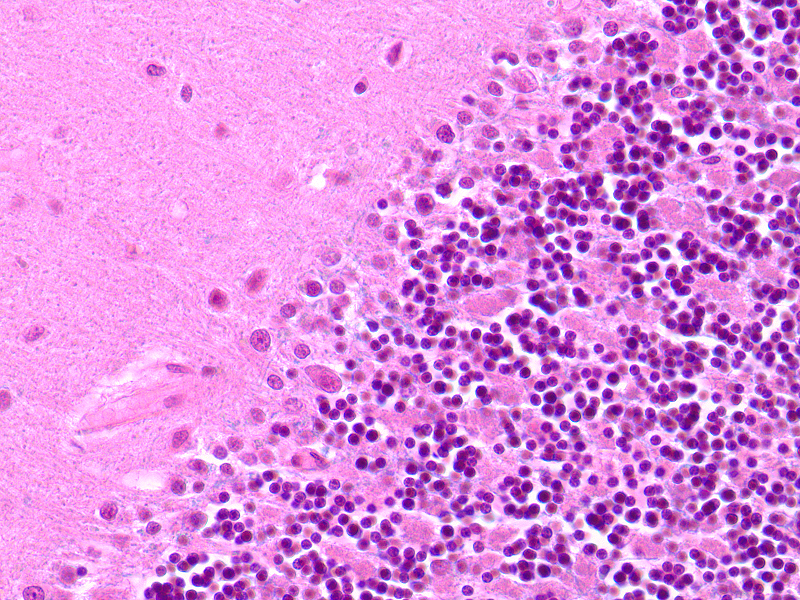 LFB
LFB x400
Sent slides
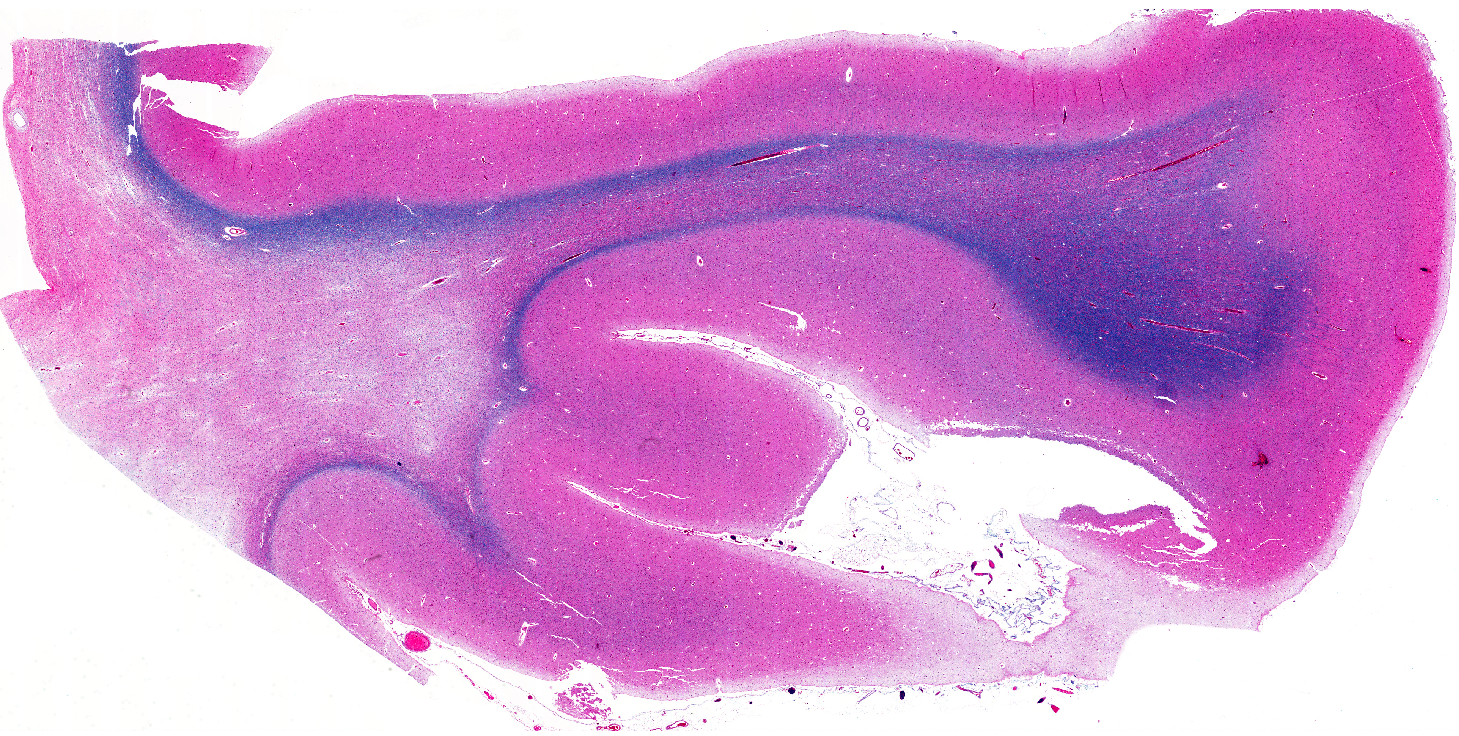 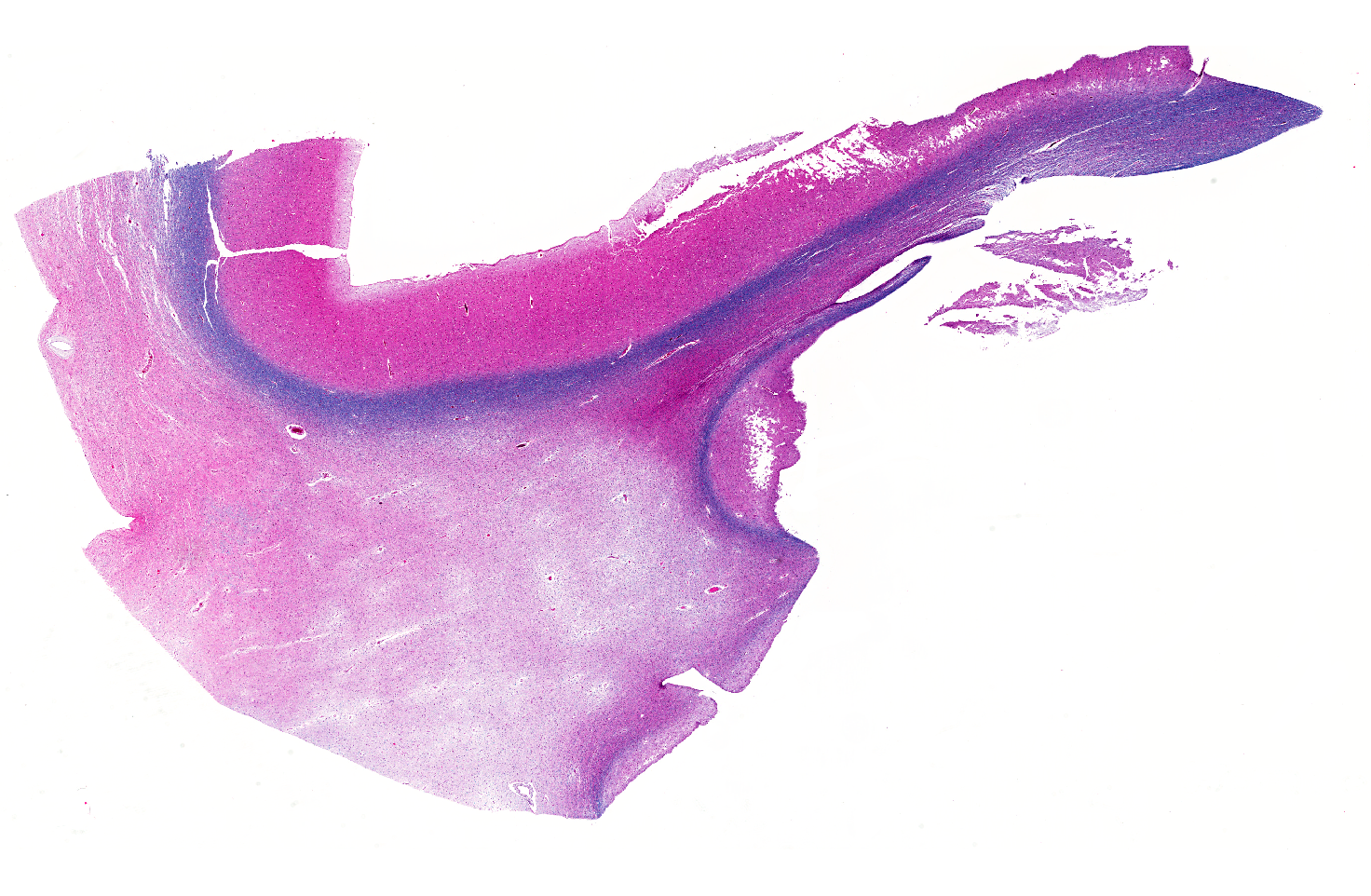 Differential Diagnosis & Discussion?
Diffuse demyelination/myelin loss
Differential diagnosis
Infective leukoencephalopathies (e.g. HIV, and PML)
Toxic leukoencephalopathy (e.g. hexacarbon, glue sniffing)
Vascular leukoencehalopathies (e.g. CADASIL, Binswanger’s disease) 
Leukodystrophy in adult
late-onset childhood form 
Adult-onset leukodystrophy
Axonal spheroids
LFB x400
Neurofilament x400
Specific differential
Seiterberger classification of neuraxonal dystrophy:
Neuroaxonal leukodystrophy (NALD)/ neuroaxonal leukoencephalopathy:
Dermatoleukodystrophy with spheroids (DLDS) 
Nasu-Hakola disease 
Hereditary diffuse leukoencephalopathy with spheroids (HDLS)
[Speaker Notes: Yazawa paper:
Seiterberger classified such patients in a group of NAD, which he called neuroaxonal leukodystrophy (NALD), and provided several examples (Seiterberger, 1986), including
those of two siblings who had dermatoleukodystrophy with spheroids (DLDS) (Matsuyama et al., 1978), and patients with Nasu-Hakola disease (Minagawa et al., 1980, 1985), those with hereditary diffuse leukoencephalopathy with spheroids (HDLS) (Axellson et al., 1984), and Patients III-3 and III-4 of our family (Oda et al., 1981).
Van der knapp:
Dermatoleukodystrophy with neuroaxonal spheroids has an early infantile onset and results in early death.


Primary NAD:
Neuroaxonal Leukodystrophy
Hereditary diffuse leukodystrophy with spheroids
Nasu-Hakola diease
Dermatopathy associated neuroaxonal leukodystrophy
Hallervorden-Spatz disease
Infantile neuroaxonal dystrophy
Late infantile and juvenile NAD]
Diagnosis
Diagnosis
Hereditary diffuse leukoencephalopathy with spheroids 
Adult-onset leukodystrophy with axonal spheroids 
Adult-onset leukoencephalopathy with axonal spheroids and pigmented glia
Adult-onset leukoencephalopathy with neuroaxonal spheroids
Leukodystrophy with neuroaxonal Spheroids 
Neuroaxonal leukodystrophy
Diffuse leukoencephalopathy with axonal spheroids
Leukoencephalopathy with neuroaxonal spheroids
Neuroaxonal leukoencephalopathy with spheroids
Neuroaxonal leukoencephalopathy with axonal spheroids
Historical review
Clinical features
Kleinfeld et al.5 2012:
56 patients (HDLS & POLD)
Average age of onset: 42
Average age death: 48
Presenting features:
Cognitive decline
Behavioral and personality changes
Motor symptoms
[Speaker Notes: Kleinfeld K, Mobley B, Hedera P, Wegner A, Sriram S, Pawate S. Adult-onset leukoencephalopathy with neuroaxonal spheroids and pigmented glia: report of five cases and a new mutation. J. Neurol. 2012 Sep 30.]
Hereditary or Sporadic?
Best known as AD
AR and sporadic cases reported
More history for the current case
2009: brain autopsy for his sister (59 year) with history of dementia for 8 years
Diagnosis: ALAS
Mother had dementia in her 70s
Adult-onset leukosytrophy/ leukoencephalopthy
Adult-onset leukoencephalopathy/leukodystrophy with axonal spheroids (ALAS)
Autosomal dominant adult-onset leukodystrophy (ADLD)
“Pigmented” orthochromatic leukodystophy
No well-defined diagnostic criteria
Our approach
Leukodystrophy in adult
Exclude childhood late-onset leukodystrophy (biochemical and enzymatic tests)
Early autonomic dysfunction?
Pathology
No distinctive pathology
No
Yes
Evidence of axonopathy (Numerous spheroids in relatively preserved myelin)  +/- pigmented cells
Tigroid appearance
Preserved oligodendoglia
White matter vacuolation
Mild astrocytosis
Pigmented glia?
Yes
Bone cysts and membranous lipodystrophy?
No
Yes
No
ADLD
LMNB1
Nasu-Hakola’s disease
TREM2/DAP12
ALAS
CSF1R
POLD
OLD
Review previous cases
Search DSS archives 1959-2012
Leukodystrophy then adult
Case 1999-9
Diffuse hereditary leukoencephalopathy with axonal spheroids
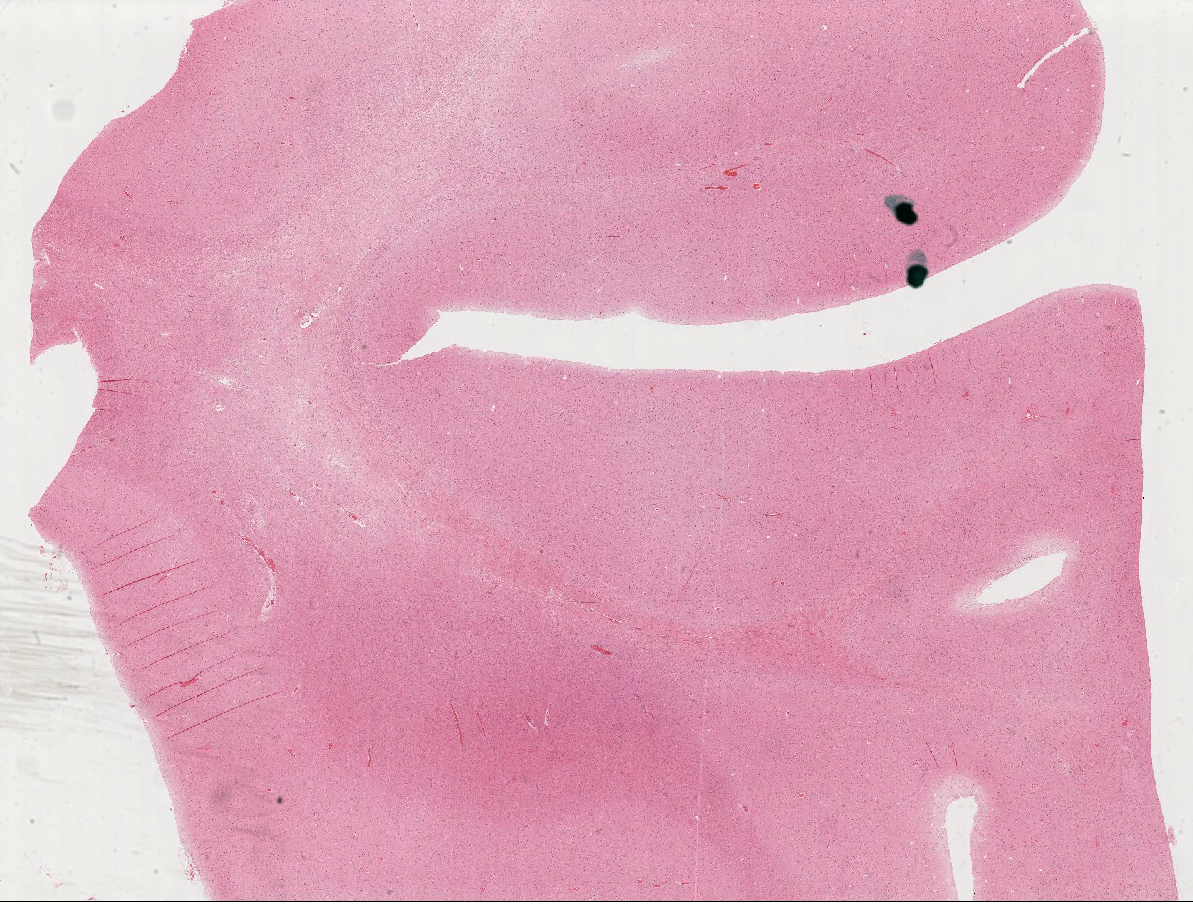 [Speaker Notes: Comment: The changes were confined to the white matter, with no involvement of the 
gray matter. The pathology appeared to have three stages, with axonal swellings first, 
progressing to loss of axons and vacuolation of white matter, with complete loss of axons, 
myelin and oligodendrocytes as the end stage. The white matter changes were restricted 
to the dorsal cerebral hemispheres and the corpus callosum. Similar conditions mentioned 
by members of the audience included solvent abuse leukoencephalopathy and Nasu Hakala disease, in which there are also bone lesions. 
References: 
1. Axelsson et al. Hereditary diffuse leucoencephalopathy with spheroids. Acta Psych 
Scand (Suppl) 1984; 314:1-65.]
Case 1989-1
Hereditary Adult-Onset Leukodystrophy 
Autosomal dominant adult-onset leukodystrophy (ADLD)
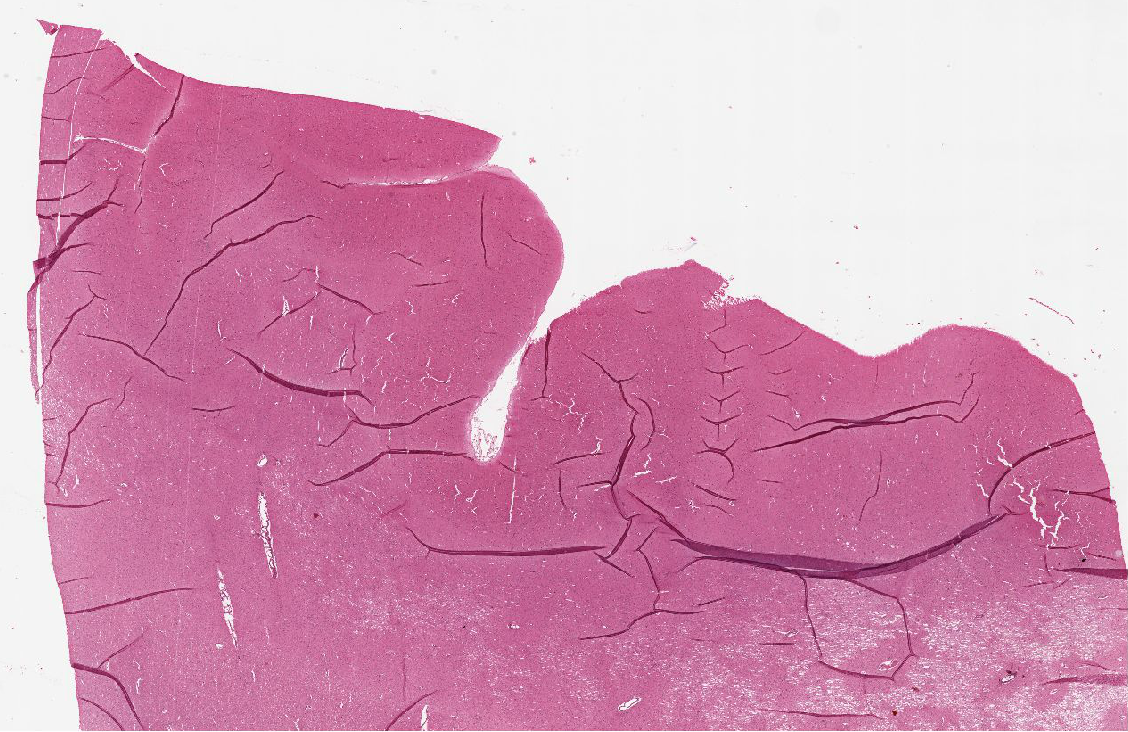 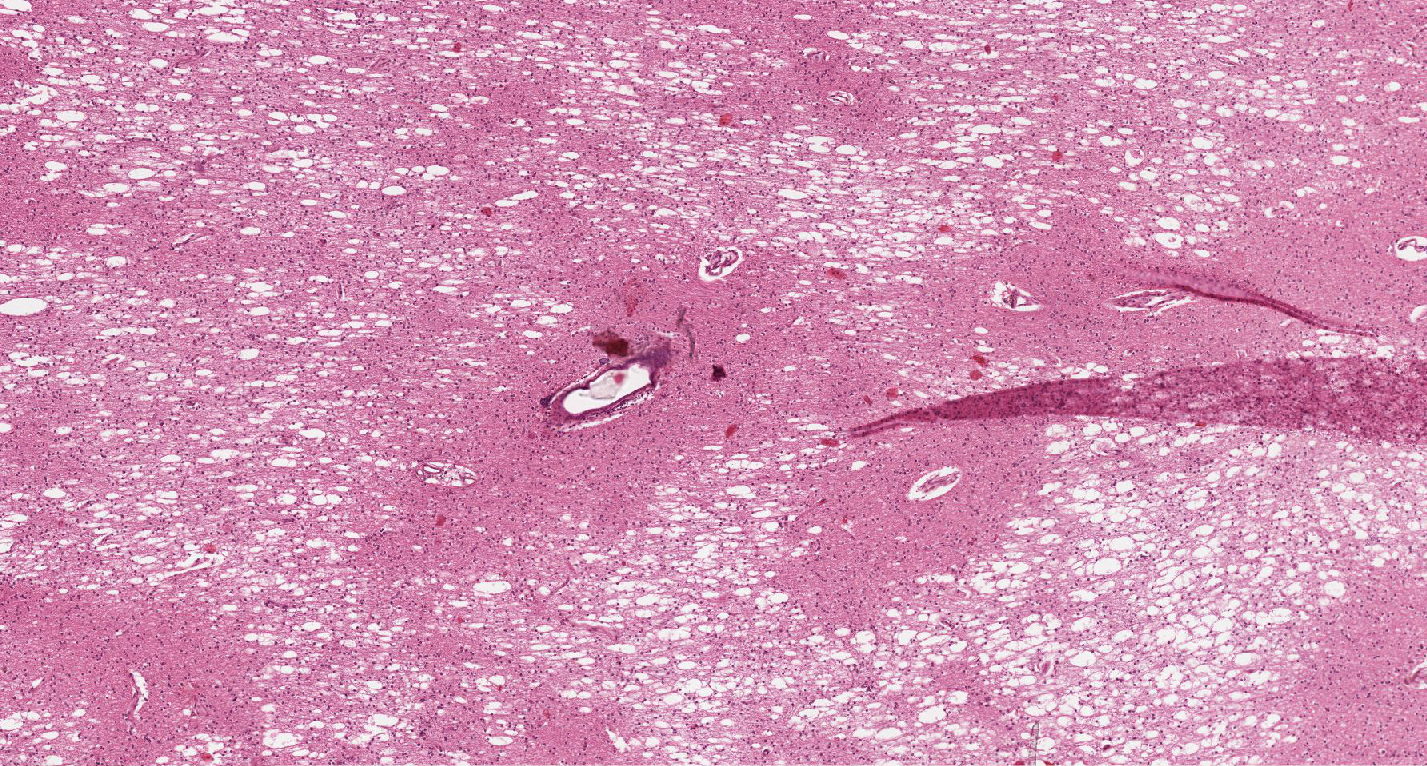 [Speaker Notes: References
Eldridge R, Anoyiotos CP, Schlesinger 5, Cowen D, Bever C, PaiTonas H, McF orland  H. Hereditary adult-onset leukodystropy simulating chronic progressive multiple  sclerosis. New Eng J Med j 984; 311 :948-953. 
Seitelberger F. Pelizaeus-Merzbacher disease. Vinken PJ, Bruyn GW, eds. In:  Handbook of Clinical Neurology. Amsterdam, North Holland, 1970, Vol 10, pp 150-202.]
References
Axelsson, R. (1984). Hereditary diffuse leucoencephalopathy with spheroids. Acta Psychiatrica Scandinavica.
Van Bogaert L, Nyssen R (1936). Le type tardifde la leukodystrophie progressive familiale. RevNeurol (Paris) 65:21–45.
Marotti JD, et al. (2004) Adult onset leukodystrophy with neuroaxonal spheroids and pigmented glia: report of a family, historical perspective, and review of the literature. Acta Neuropathol (Berl) 107:481–488
Rademakers R, et al. 2011. Mutations in the colony stimulating factor 1 receptor (CSF1R) gene cause hereditary diffuse leukoencephalopathy with spheroids. Nat Genet 44(2):200–205.
Kleinfeld, Kirk, et al. "Adult-onset leukoencephalopathy with neuroaxonal spheroids and pigmented glia: report of five cases and a new mutation." Journal of neurology 260.2 (2013): 558-571.
Questions?